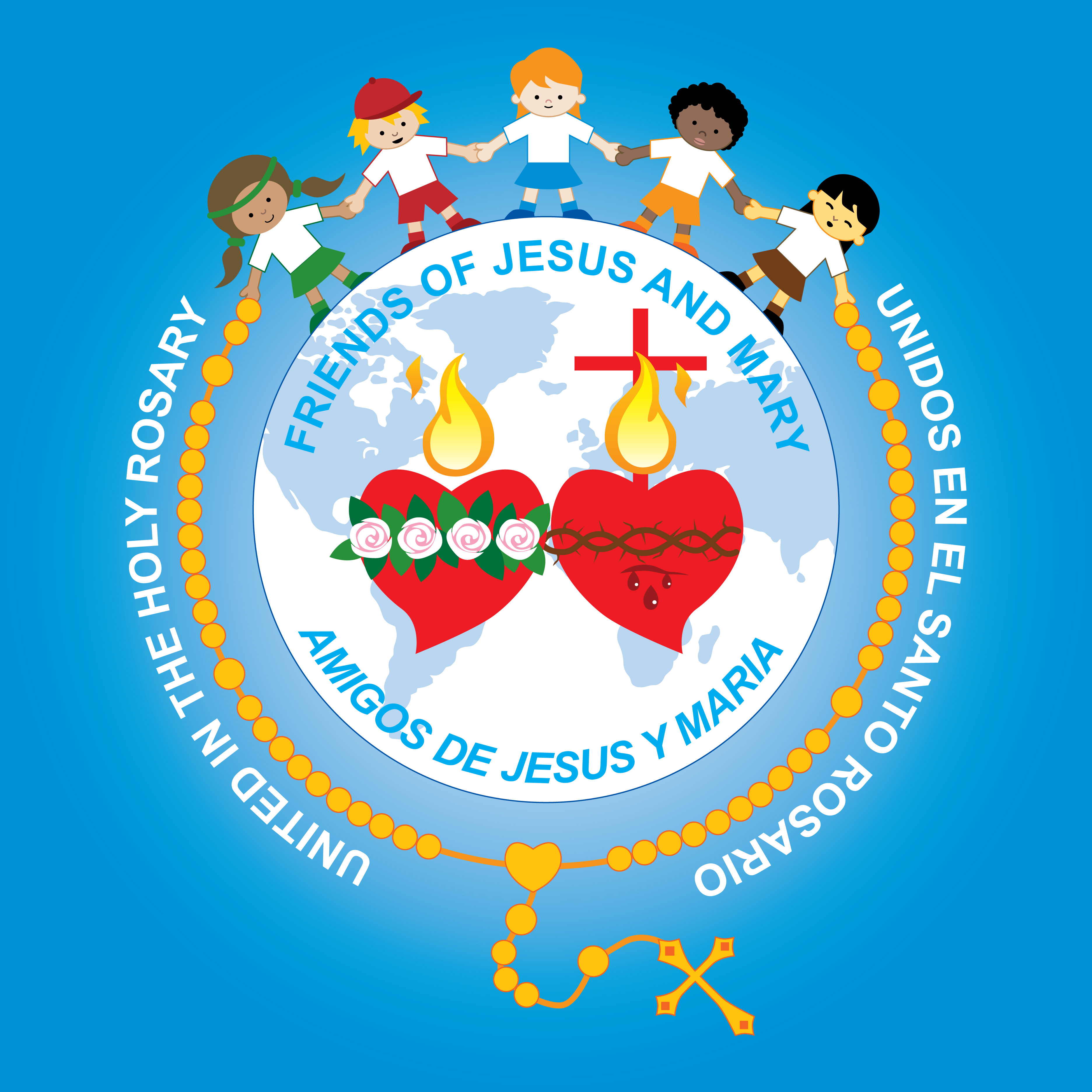 MinisterioAmigos de Jesús y María
Ciclo C
VII domingo de Pascua
Juan 17, 20-26
www.fcpeace.org
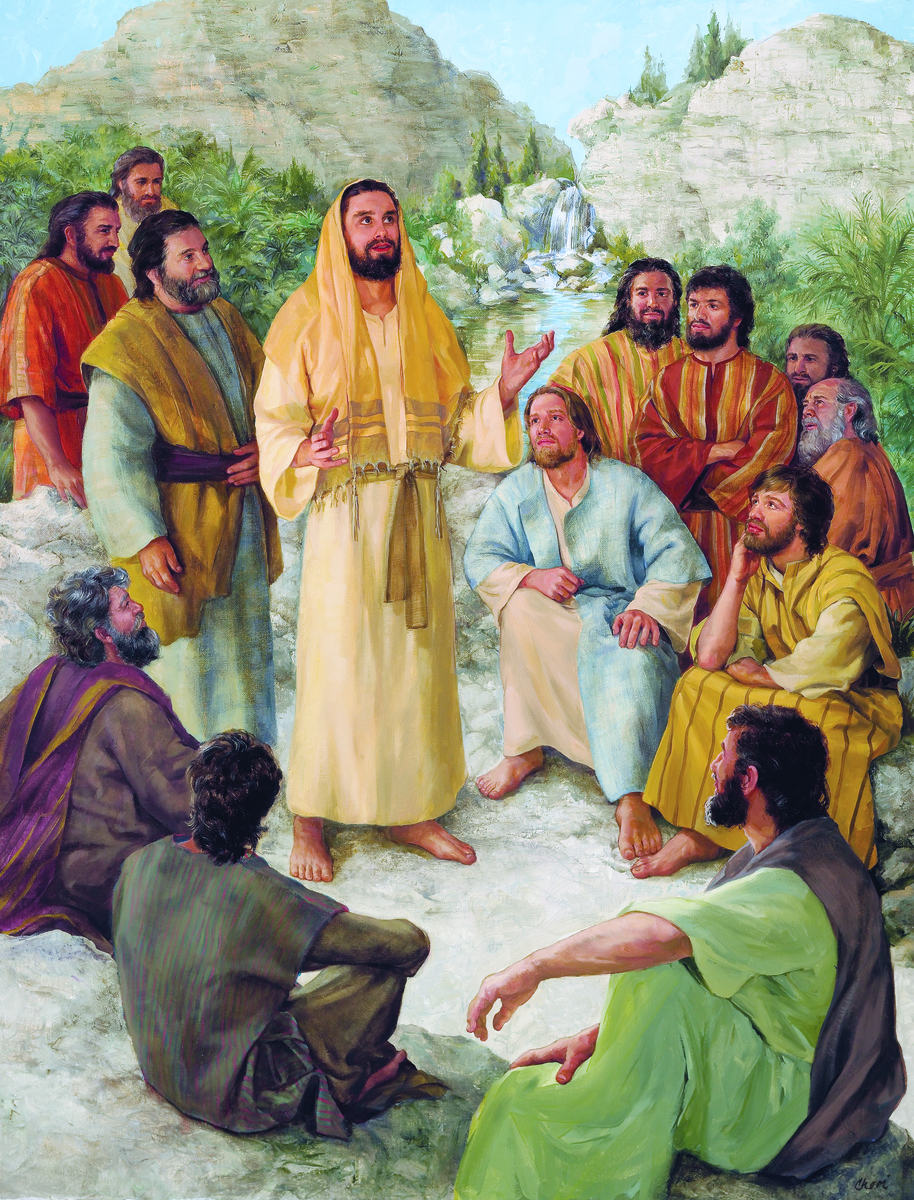 Jesús ora por los Apóstoles
Juan 17,20-26
No te ruego solamente por estos, sino también por los que han de creer en mí al oír el mensaje de ellos. Te pido que todos ellos estén completamente unidos, que sean una sola cosa en unión con nosotros, oh Padre, así como tú estás en mí y yo estoy en ti. Que estén completamente unidos, para que el mundo crea que 
tú me enviaste.
Jesús ora por los Apóstoles
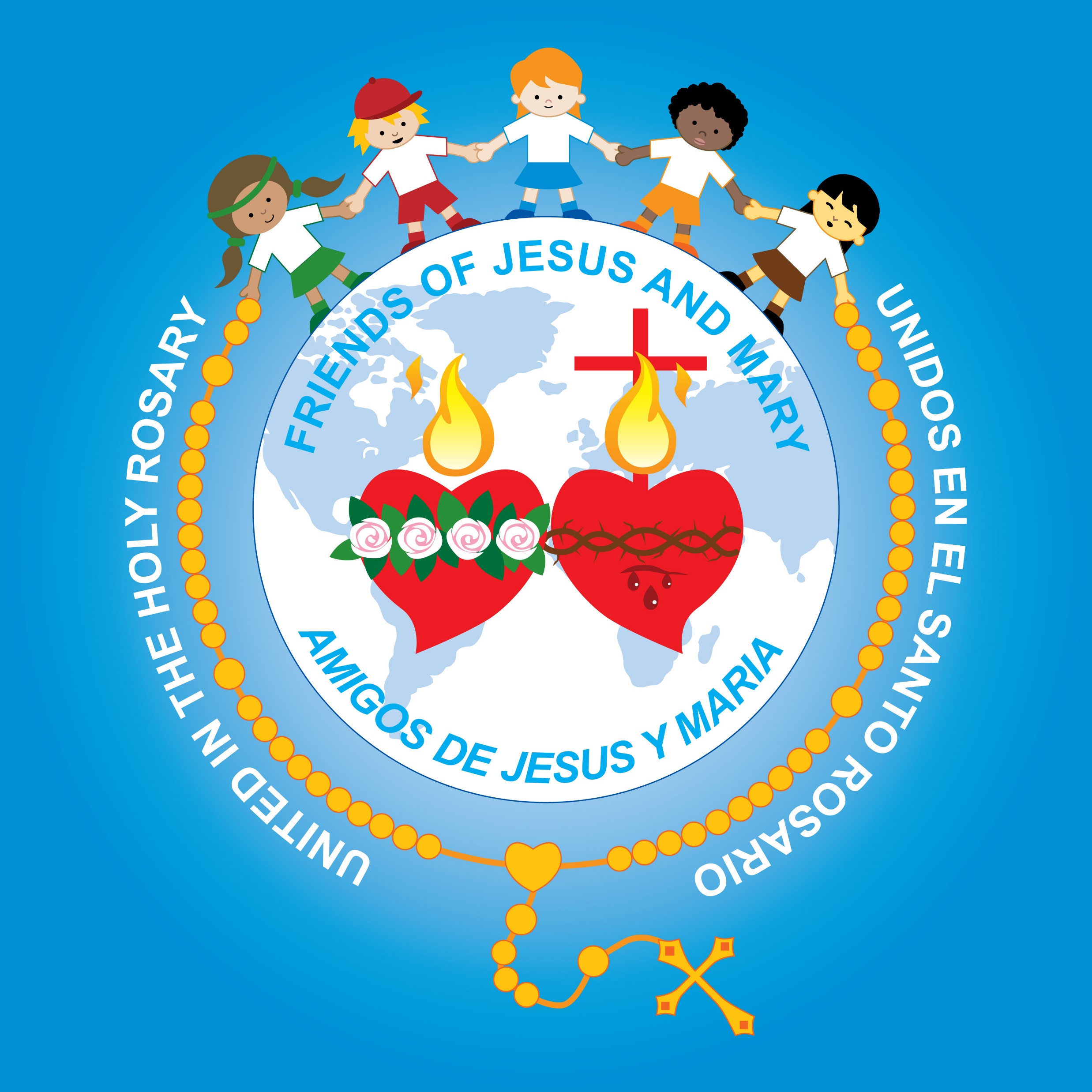 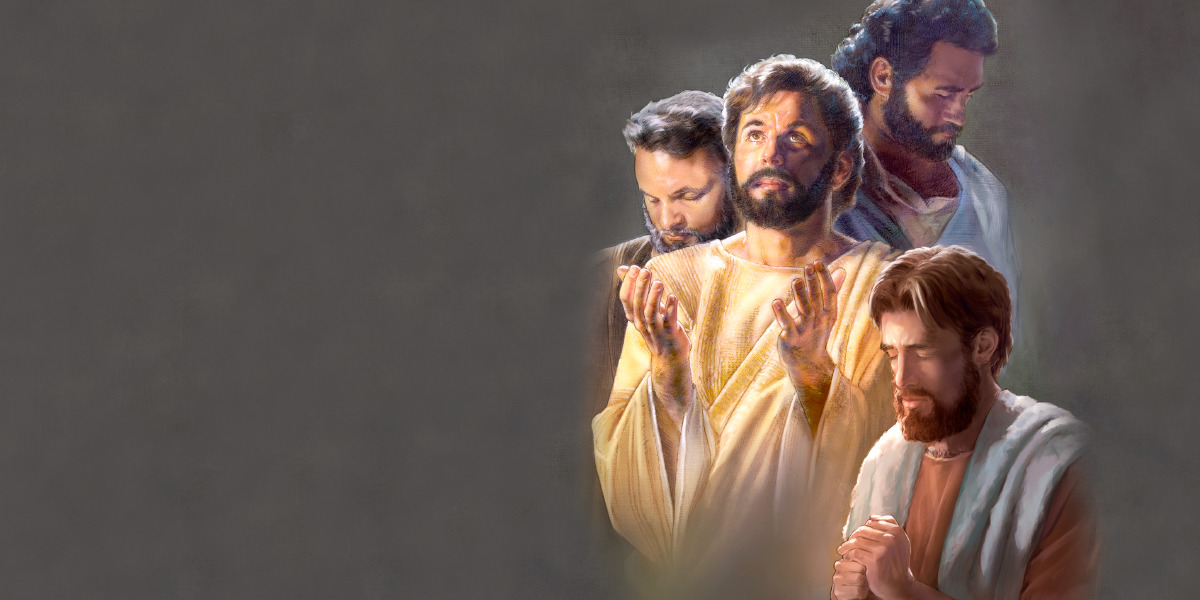 Juan 17,20-26
Les he dado la misma gloria que tú me diste, para que sean una sola cosa, así como tú y yo somos una sola cosa; yo en ellos y tú en mí, para que lleguen a ser perfectamente uno, y que así el mundo pueda darse cuenta de que tú me enviaste, y que los amas tanto como me amas a mí.
Jesús ora por los Apóstoles
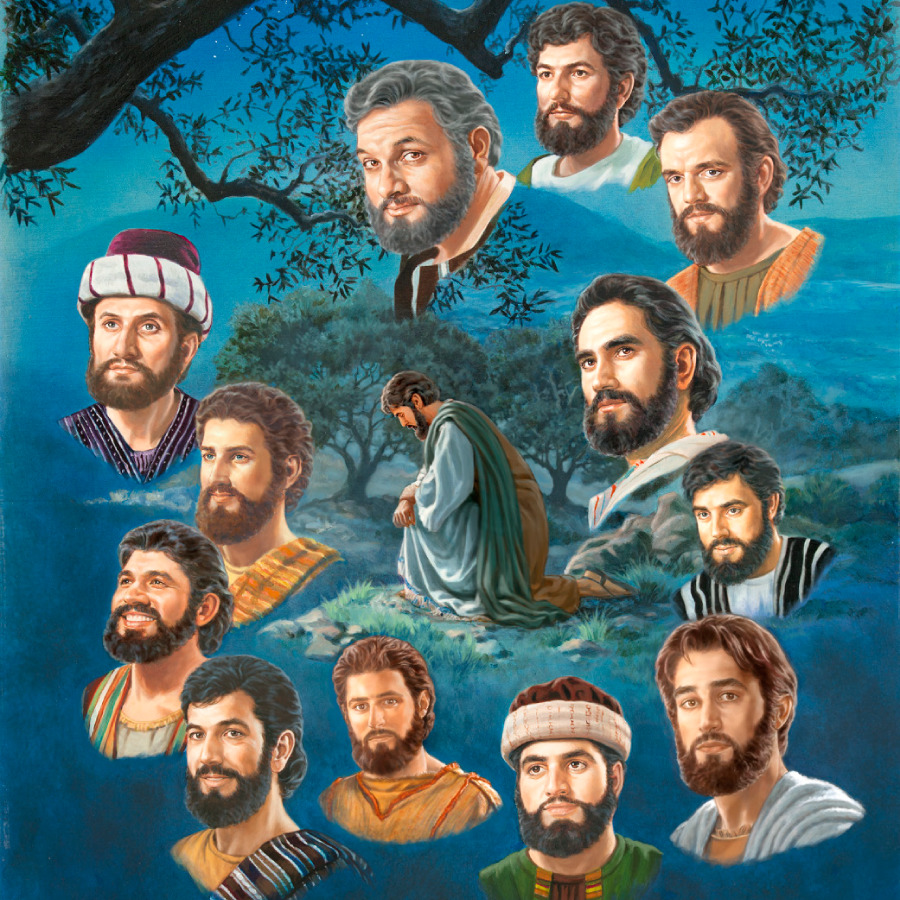 Juan 17,20-26
“Padre, tú me los diste, y quiero que estén conmigo donde yo voy a estar, para que vean mi gloria, la gloria que me has dado; porque me has amado desde antes que el mundo fuera hecho. Oh Padre justo, Los que son del mundo no te conocen; pero yo te conozco, y éstos también saben que tú me enviaste. Les he dado a conocer quién eres, y aún seguiré haciéndolo, para que el amor que me tienes esté en ellos, y para que yo mismo esté en ellos.”
Palabra de Dios
Gloria a Ti, Señor Jesús
La Ascensión de Jesús al Cielo
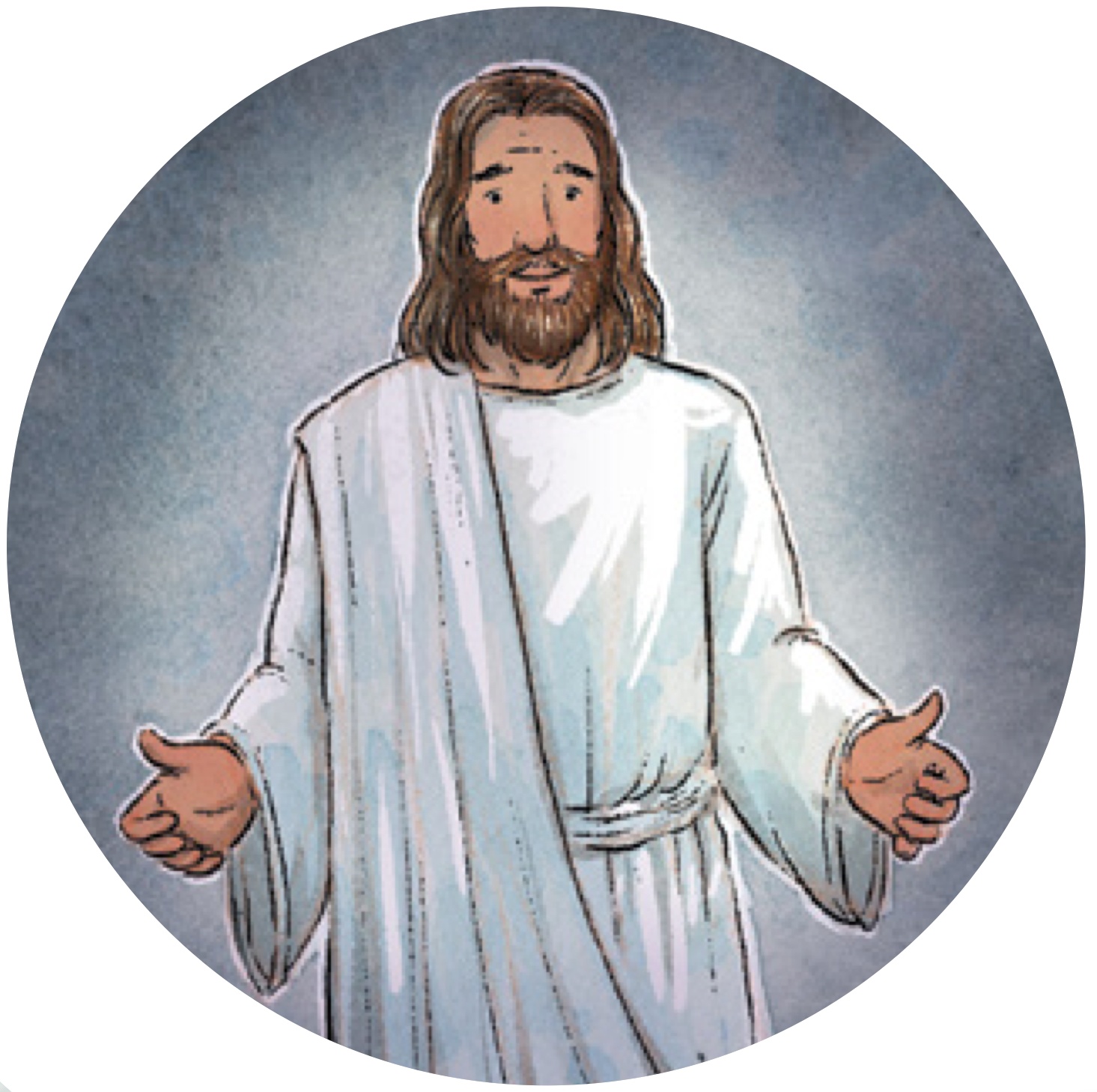 REFLEXIÓN
Jesús ora por los apóstoles que serán pastores de su pueblo y por todos que creerán en Él. ¿Quiénes siguen el trabajo de los apóstoles?
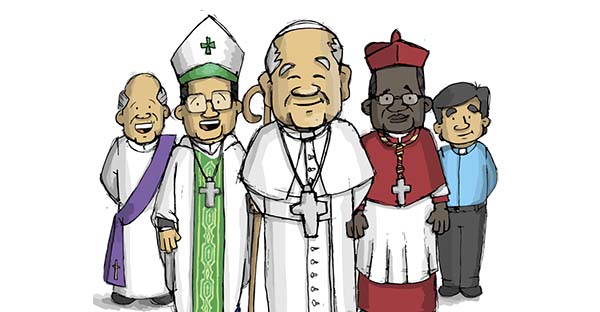 El Papa, los obispos, los sacerdotes
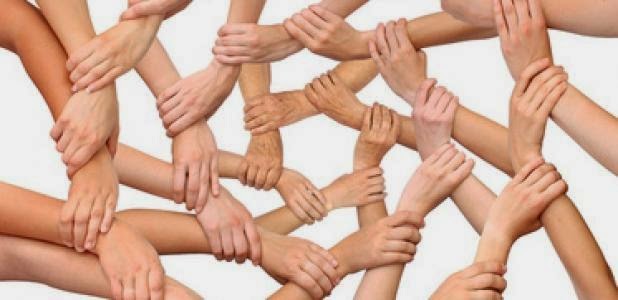 En su oración a Dios, ¿Qué pide Jesús?
Unión a Dios y unión entre todos
¿Por qué dice Jesús que es importante que haya unión entre sus seguidores?
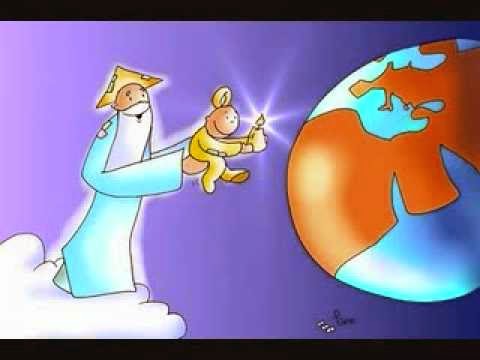 Para que el mundo crea que Dios lo envió
Cuando estamos unidos a Dios, ¿cómo actuamos?
obediencia,
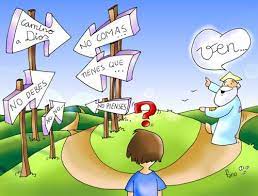 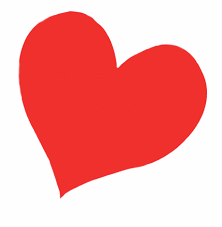 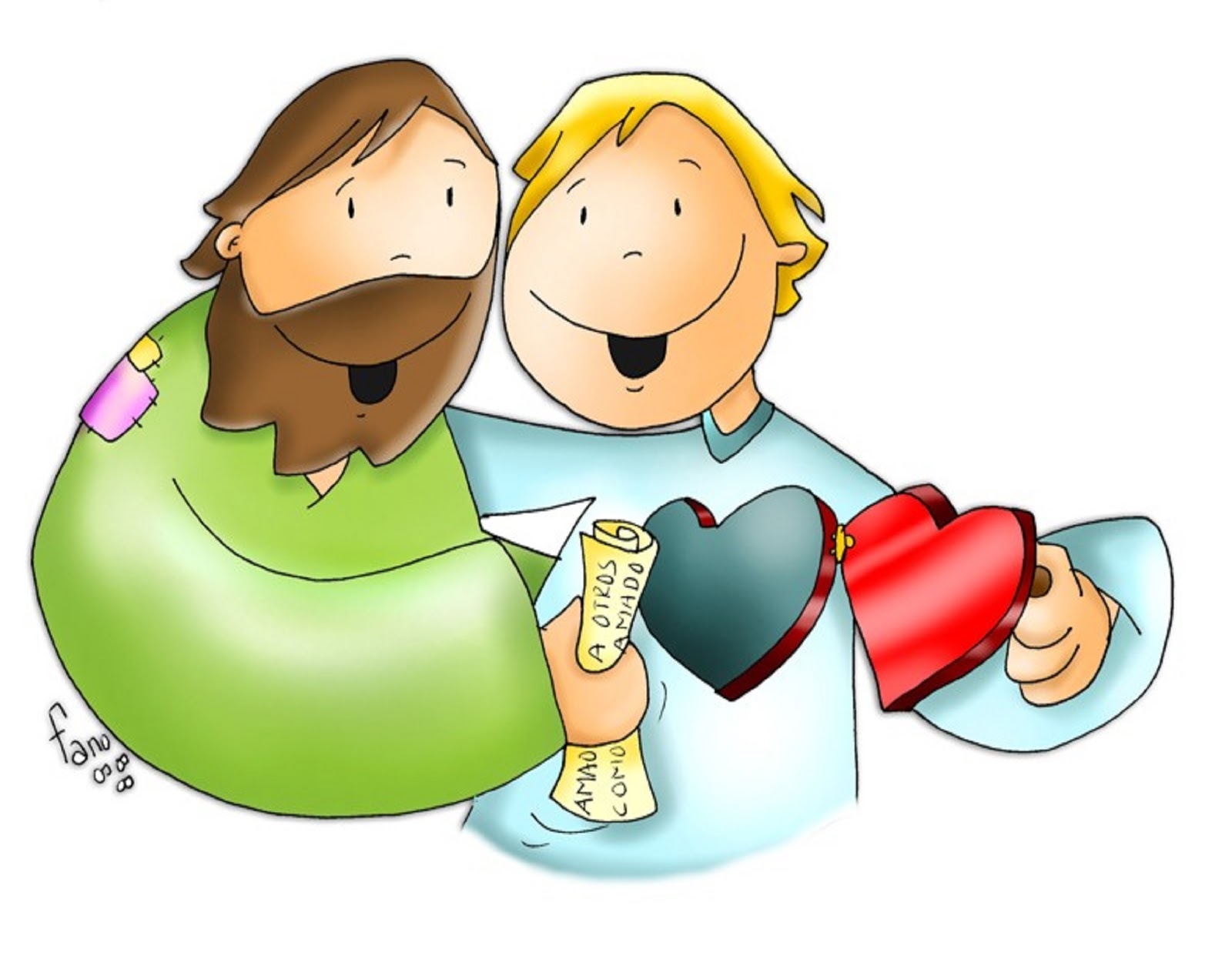 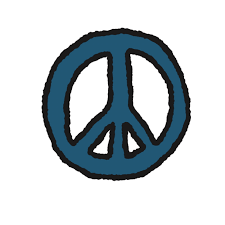 Con amor,
paz,
y alegría
Cuando no estamos unidos, ¿Cómo actuamos?
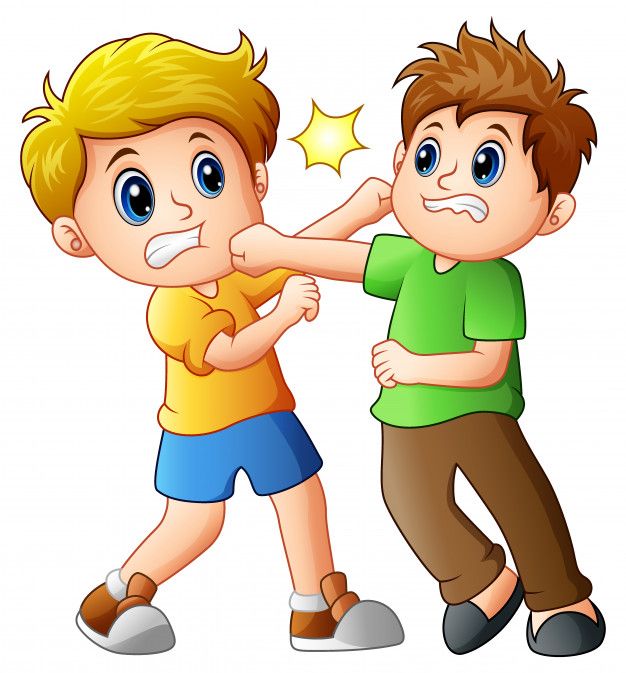 Con peleas, rencor, desacuerdos
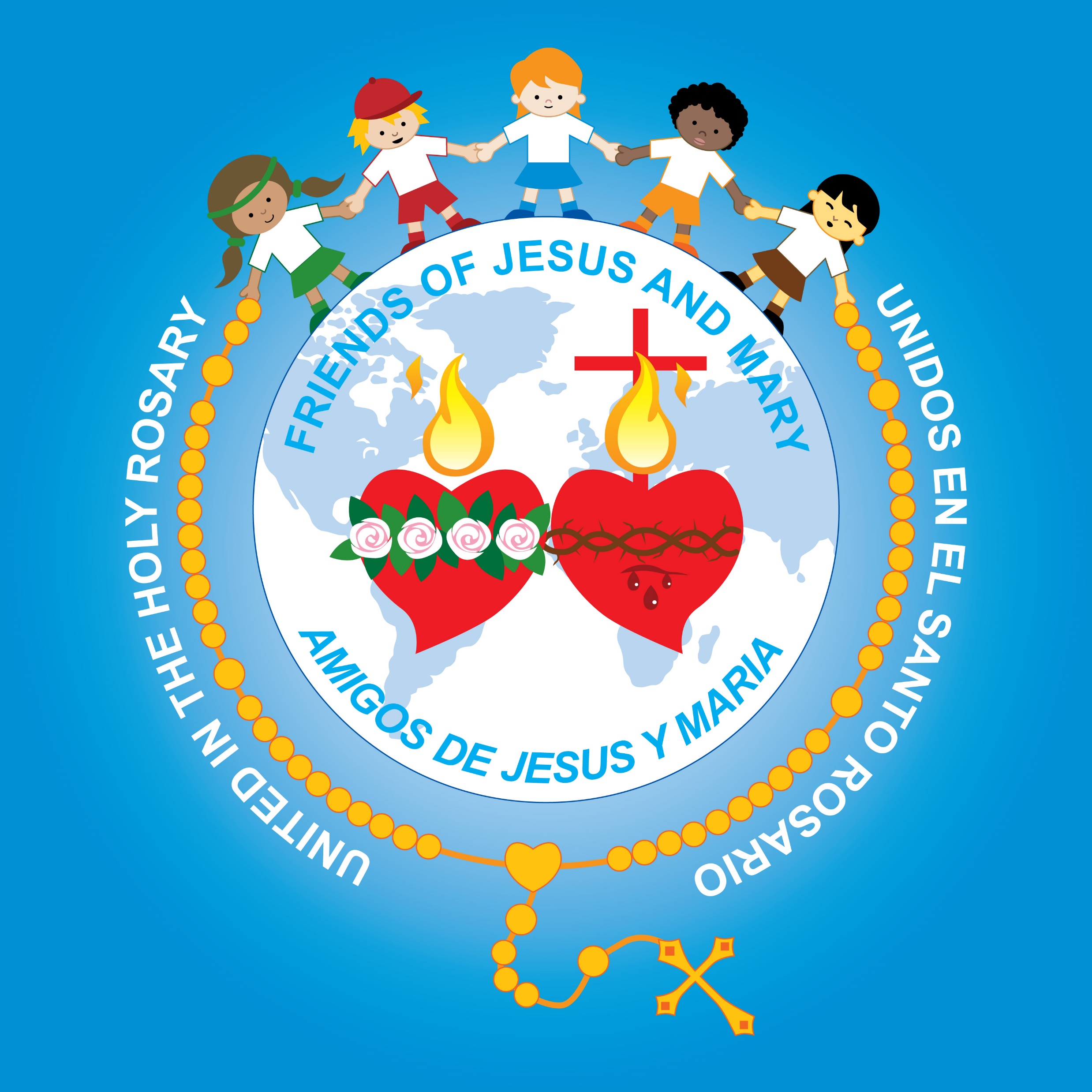 Si estamos peleando, ¿Creerán los demás que Dios está en nuestro corazón?
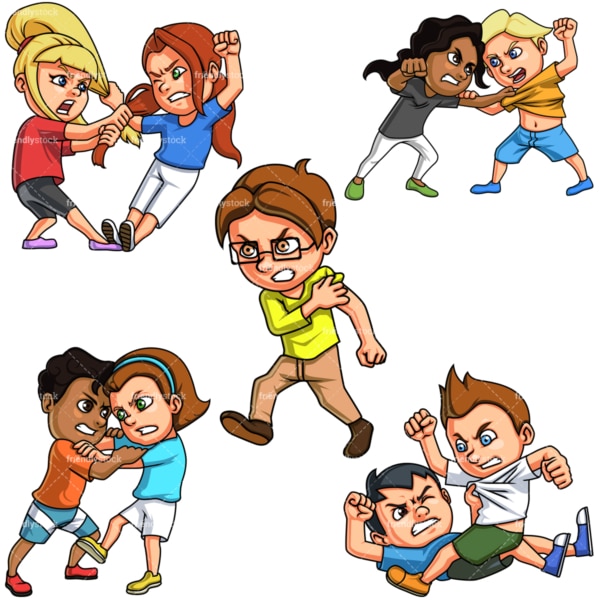 COMPARTIR
Jesús quiere que estemos unidos a Dios también para poder estar con Él a donde Él va. ¿Por qué?
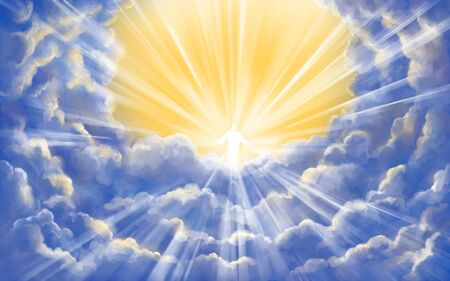 Para que vean la gloria que Dios le da en el Cielo
Jesús promete que los que conocen a Dios, su amor y Él mismo permanecerá en ellos. ¿Cómo permanece Jesús en nosotros?
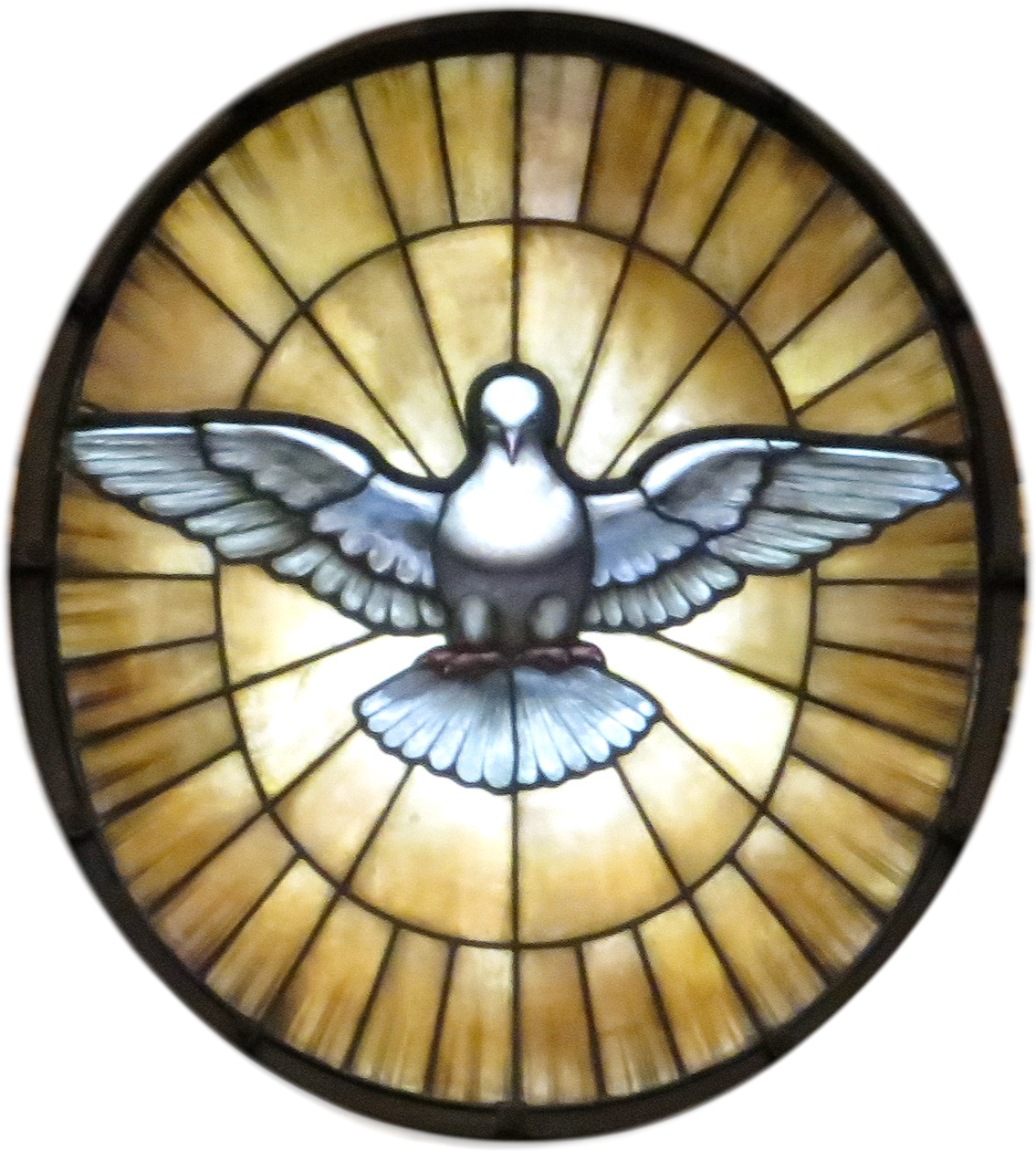 El Espíritu Santo entra en nuestro corazón y tenemos paz y amor para compartir.
Jesús quiere que todos lo conozcan y crean en Él; y unidos lo podemos ayudar en esta misión.
¿Cómo puedes ayudar a Jesús en esta misión?
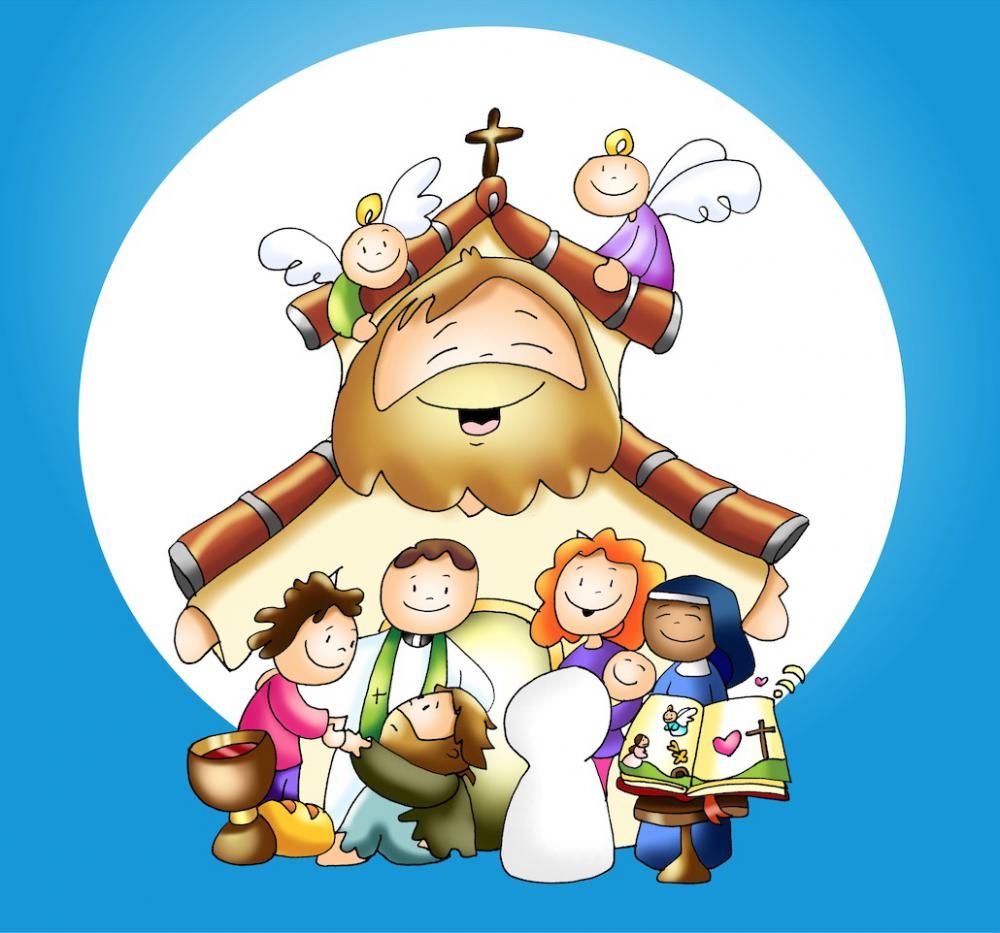 Ir a misa, amar y orar por la Iglesia, ser voluntario en la Iglesia enseñando la fe, ayudando a los necesitados, ayudando en la misa
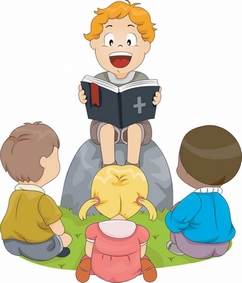 Actividad
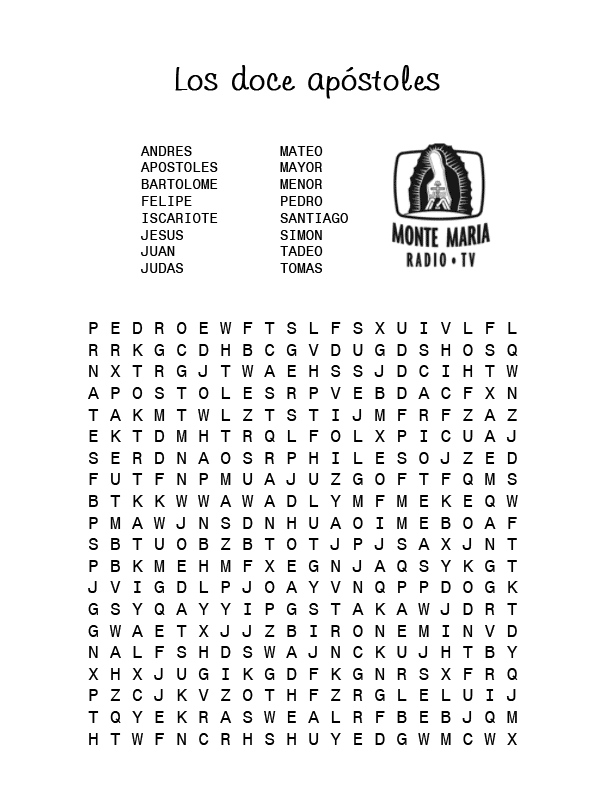 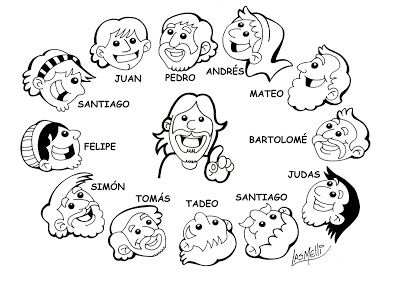 Sopa de letras
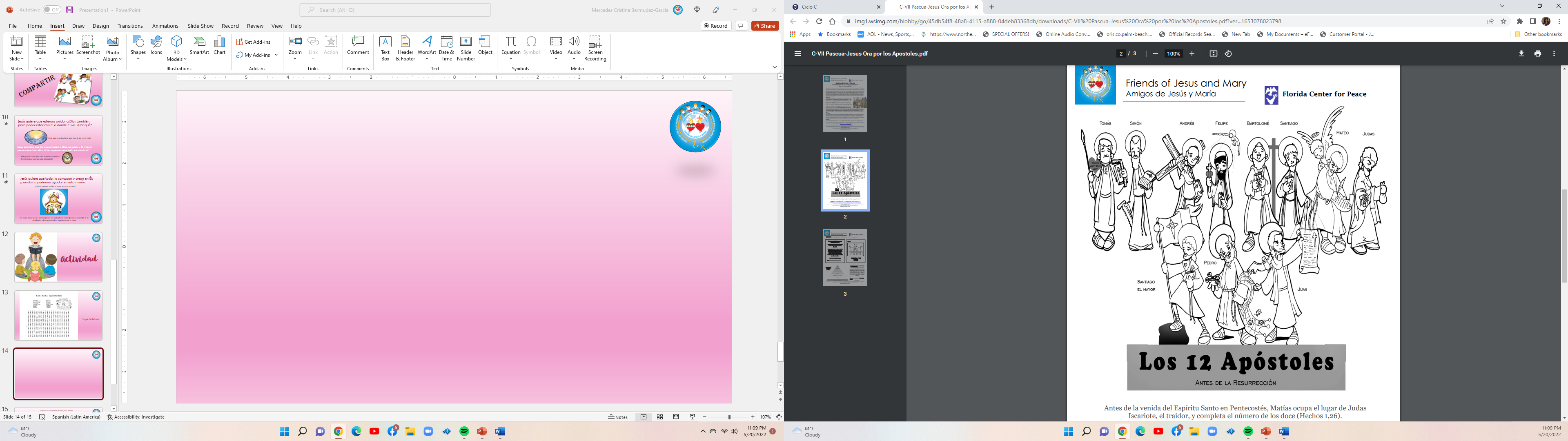 Colorear y cantar la canción para aprender los nombres de los 12 apóstoles.
Canción: Los 12 Apóstoles de Jesús, W. Z. Ramírez
https://youtu.be/0SM3E9rAI1Y
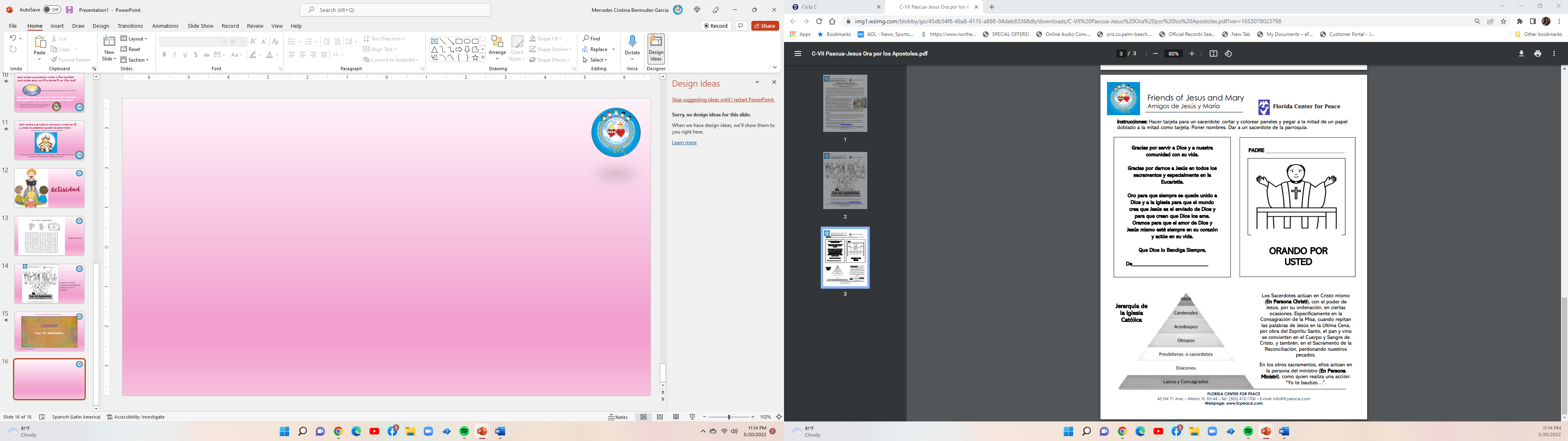 Sacerdote
(José Manuel Montesinos)
https://youtu.be/JL5CwO0HXAw
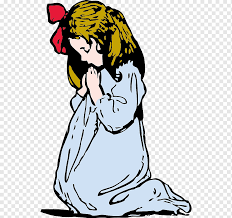 Oración
Dios, te damos gracias por el Papa Francisco, y por nuestros sacerdotes. Oramos que ellos siempre se queden unidos a Ti y a la Santa Iglesia dando testimonio del Amor de Dios. Oramos que nos mandes muchos Santos Sacerdotes. Ayúdanos a también estar siempre unidos a Ti para dar testimonio de Tu presencia en el mundo y para poder, algún día, ver la gloria de Jesús en el Cielo. Amén.